OŠ “Matija Gubec”  MAGADENOVAC
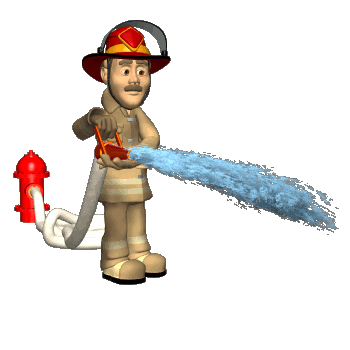 30. listopada 2013.
školski projekt
VATRU GASI, BRATA SPASI
VATRU GASI, BRATA SPASI
CILJ PROJEKTA
razvijati smisao za tehniku
- upoznavanje učenika s ulogom vatrogasaca u životu ljudi
OŠ “Matija Gubec” Magadenovac
30. listopada 2013.
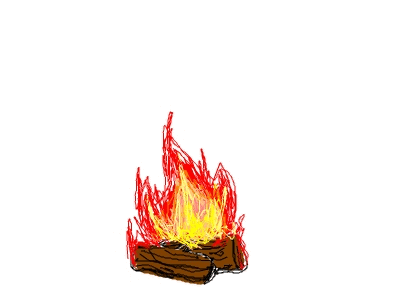 VATRU GASI, BRATA SPASI
NAMJENA PROJEKTA
obučiti djecu u gašenju vatre
obučiti djecu u pružanju prve pomoći u nepogodama i nesrećama
OŠ “Matija Gubec” Magadenovac
30. listopada 2013.
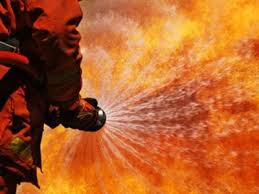 VATRU GASI, BRATA SPASI
NOSITELJI PROJEKTA
- voditelj - učitelj tehničke kulture Stjepan Grubić 
 - svi učenici, učitelji i zaposlenici škole 
 - članovi DVD-a Beničanci i Marijanci
OŠ “Matija Gubec” Magadenovac
30. listopada 2013.
VATRU GASI, BRATA SPASI
NAČIN REALIZACIJE
1. Sat razrednika

    Gledanje edukativnog filma “Vatrogasci”

     Upoznavanje učenika s:
       - opasnostima nekontrolirane vatre 
       - osnovnim metodama gašenja požara 
       - pružanja prve pomoći


     Odabir razrednih ekipa 
     za natjecanje u vatrogasnim  vještinama  
     ( tri predstavnika po razredu ).
OŠ “Matija Gubec” Magadenovac
30. listopada 2013.
VATRU GASI, BRATA SPASI
NAČIN REALIZACIJE
2.  Priprema za projektni dan
 
     


   
    


 Izrada panoa
OŠ “Matija Gubec” Magadenovac
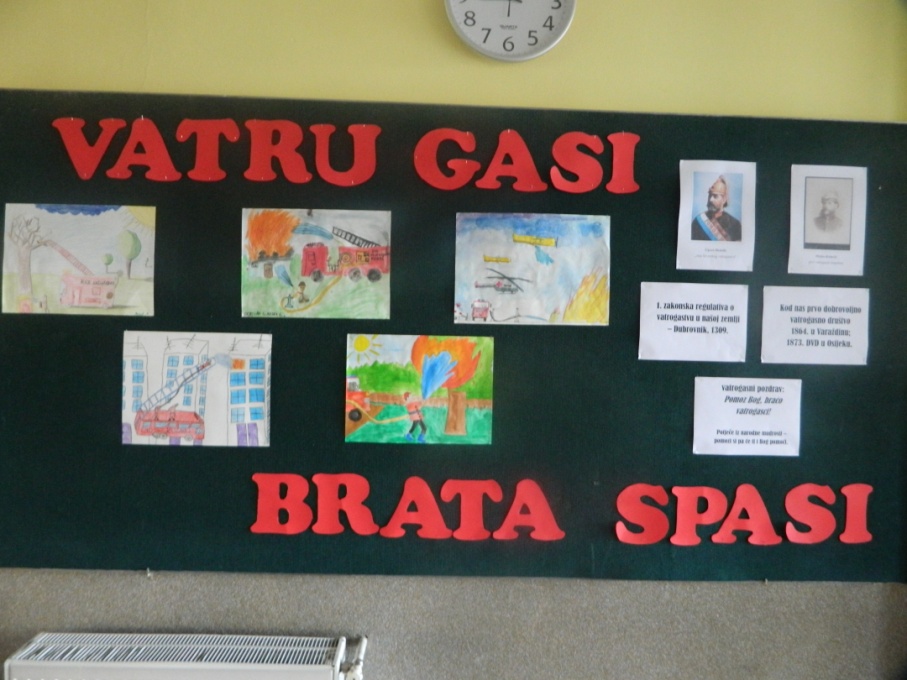 30. listopada 2013.
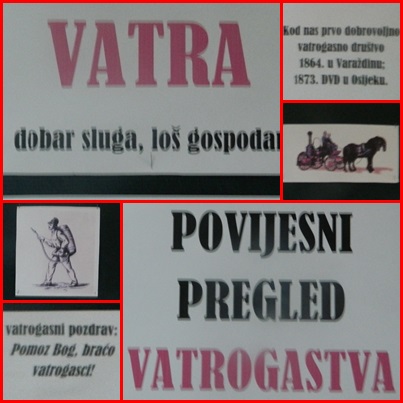 a) izrada panoa
VATRU GASI, BRATA SPASI
NAČIN REALIZACIJE
b) izrada učeničkih radova
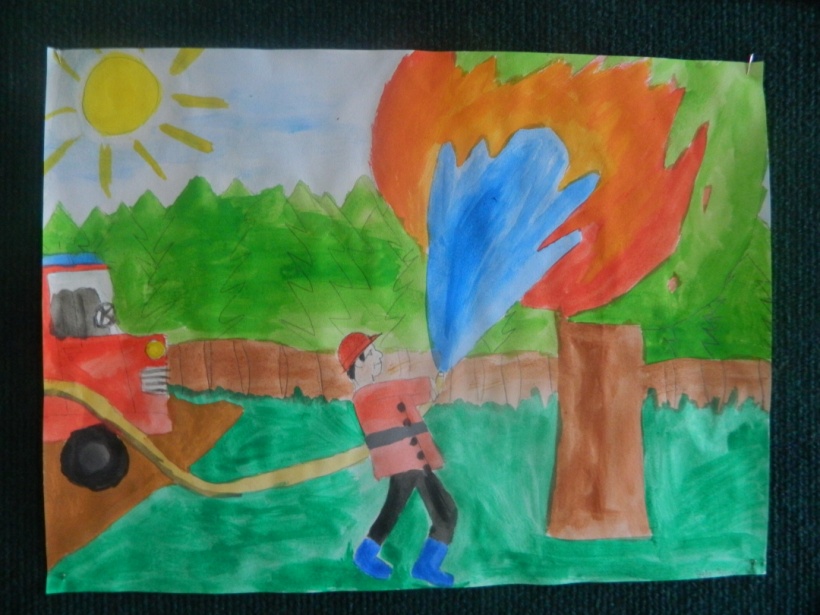 OŠ “Matija Gubec” Magadenovac
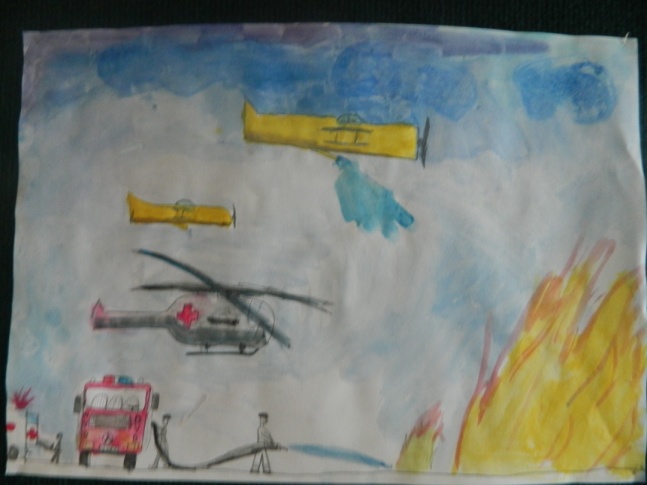 30. listopada 2013.
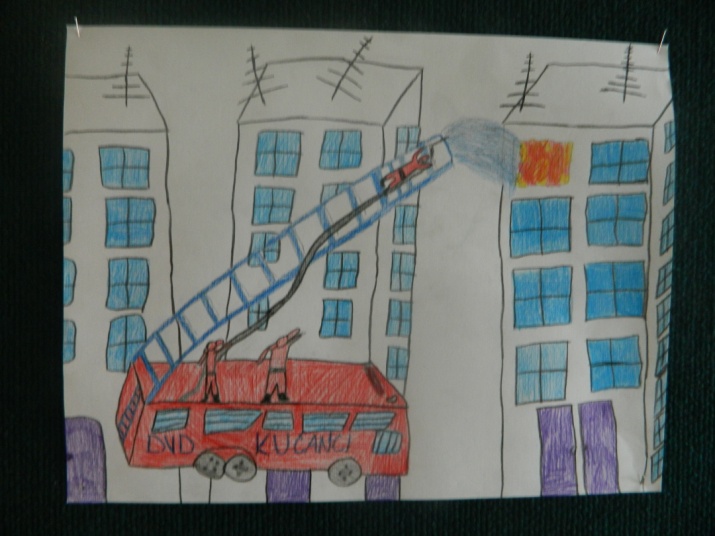 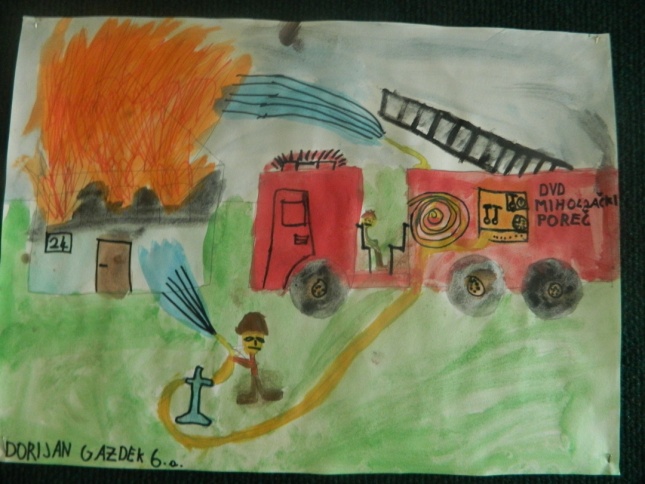 VATRU GASI, BRATA SPASI
NAČIN REALIZACIJE
3. PROJEKTNI DAN 
    srijeda, 30. listopada 2013.

   3.1 Tematski nastavni sati

    - svi učitelji ravnopravno sudjeluju
      u vatrogasnoj tematici
      koja se provlači 
      kroz sve nastavne predmete tog dana
OŠ “Matija Gubec” Magadenovac
30. listopada 2013.
VATRU GASI, BRATA SPASI
NAČIN REALIZACIJE
3.2 Evakuacija
Oko 11 sati oglasila se sirena označavajući vatrogasnu uzbunu.
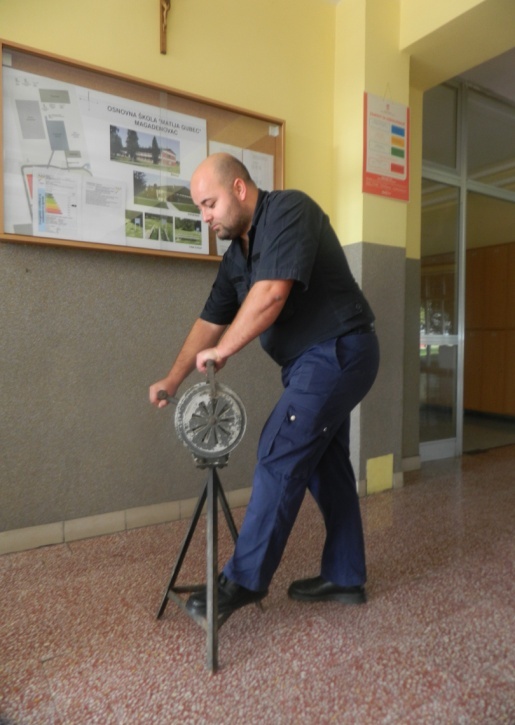 OŠ “Matija Gubec” Magadenovac
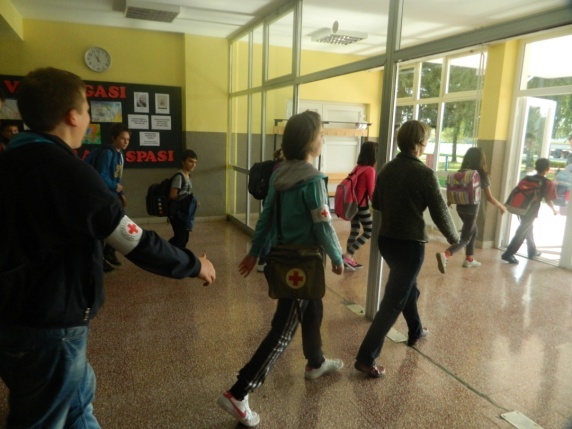 30. listopada 2013.
Smireno i organizirano, 
    prema evakuacijskom planu,
       svi učenici, učitelji 
        i ostali zaposlenici škole 
     napustili su školsku zgradu – za manje od 2 minute.
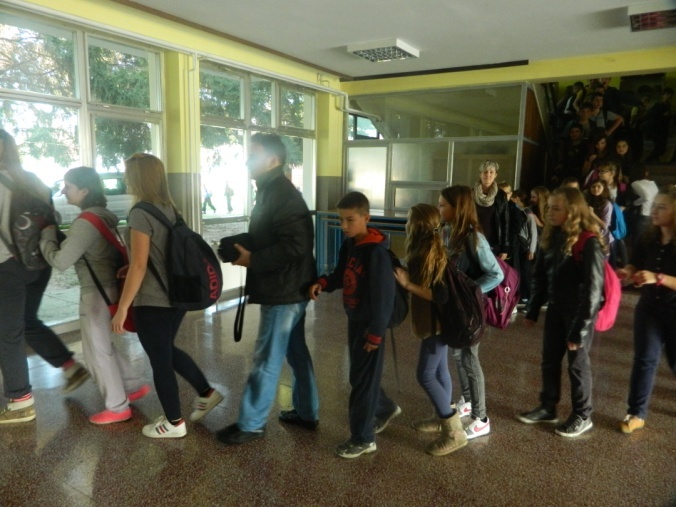 VATRU GASI, BRATA SPASI
NAČIN REALIZACIJE
3.3 Okupljanje na zbornom mjestu
Nakon evakuacije svi smo se okupili na zbornom mjestu – rukometnom igralištu iza školske zgrade.
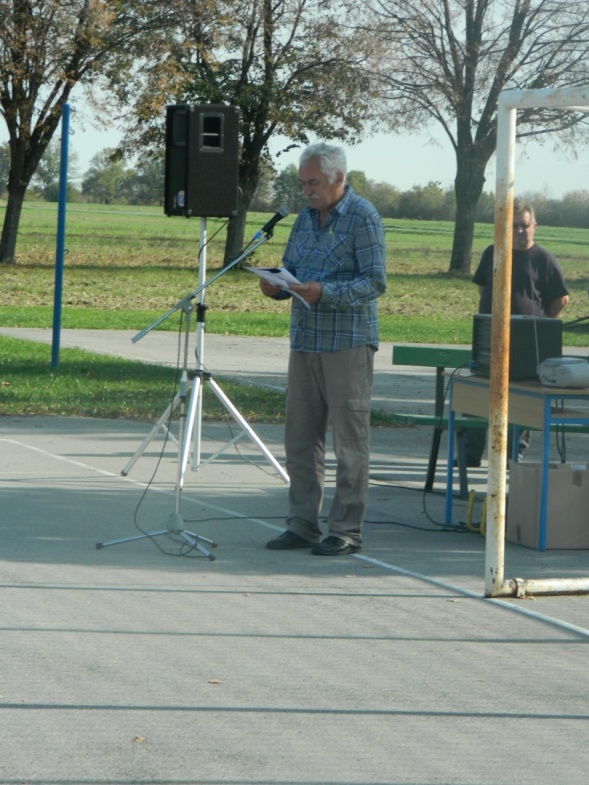 OŠ “Matija Gubec” Magadenovac
30. listopada 2013.
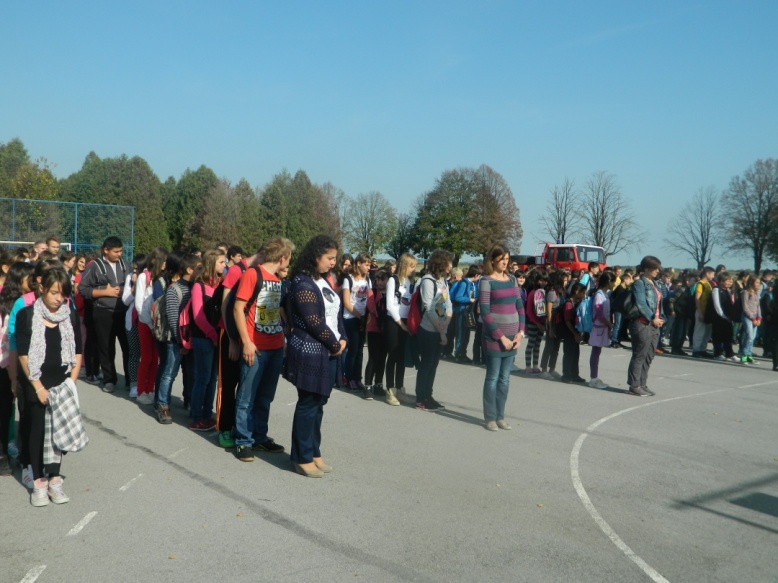 Tamo nas je pozdravio nastavnik Stjepan Grubić 
i objasnio nam važnost 
i značaj evakuacije
 te vatrogasnog poziva.
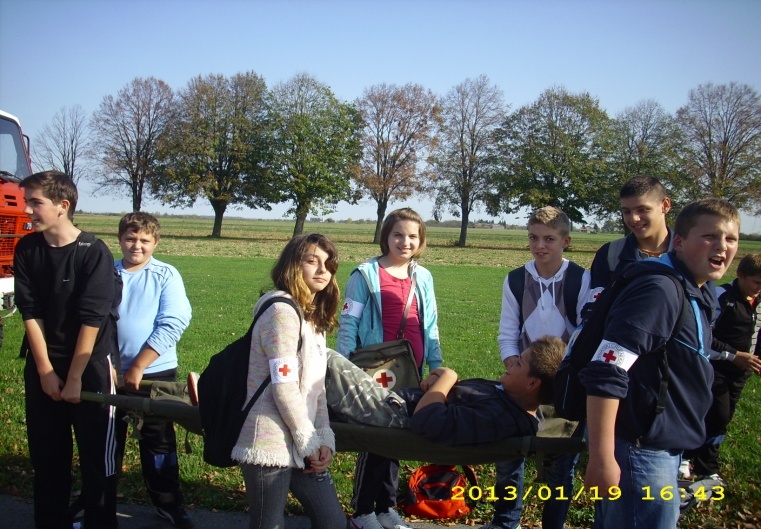 VATRU GASI, BRATA SPASI
NAČIN REALIZACIJE
3.4 Natjecanje učenika brentačama
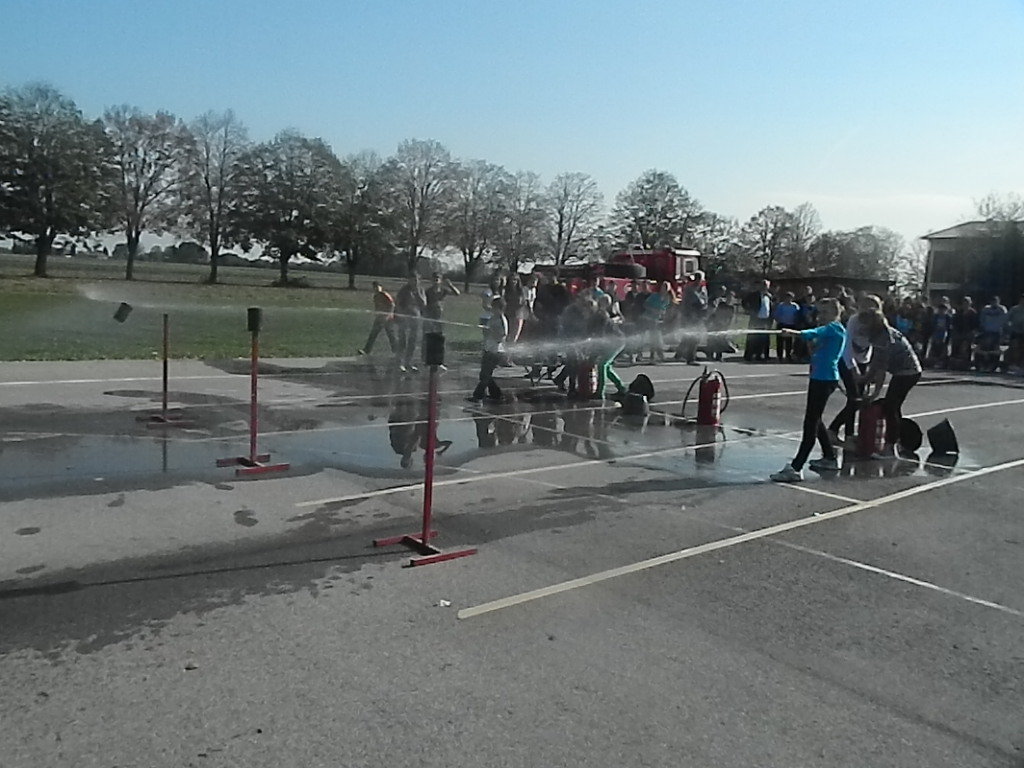 OŠ “Matija Gubec” Magadenovac
Natjecanje 
je bilo 
vrlo uzbudljivo
30. listopada 2013.
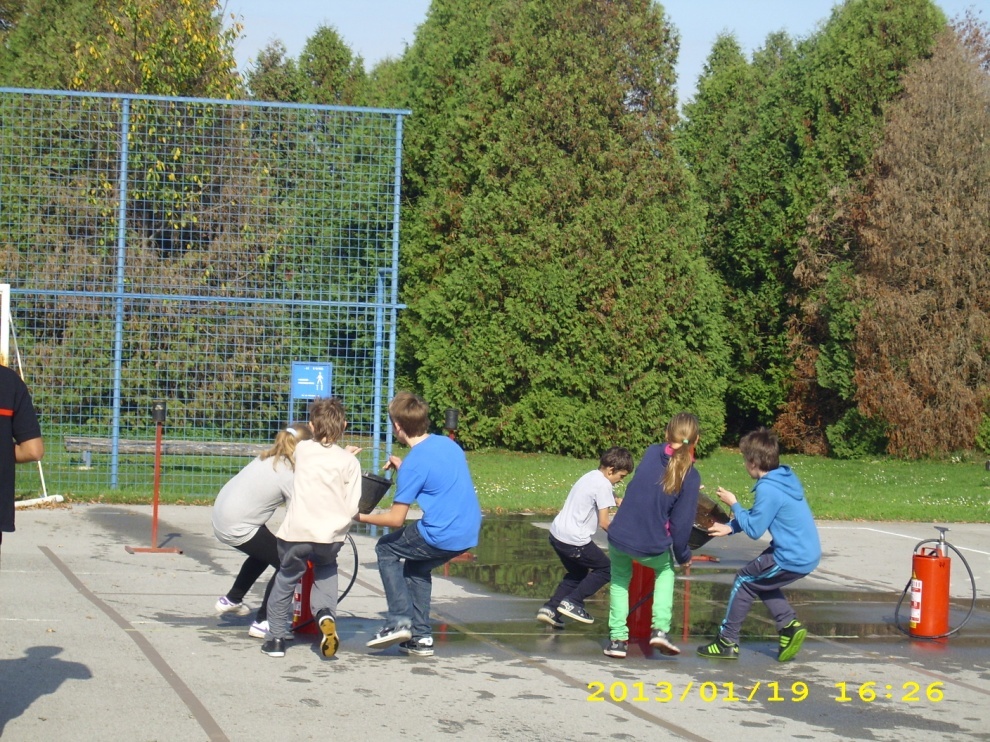 O pobjednicima su odlučivale 
desetinke sekunde.
VATRU GASI, BRATA SPASI
NAČIN REALIZACIJE
3.5  Pokazna vježba DVD Beničanici
Slavlje 6. b razreda ( pobjednika u natjecanju) prekinuo je zvuk vatrogasne sirene.
OŠ “Matija Gubec” Magadenovac
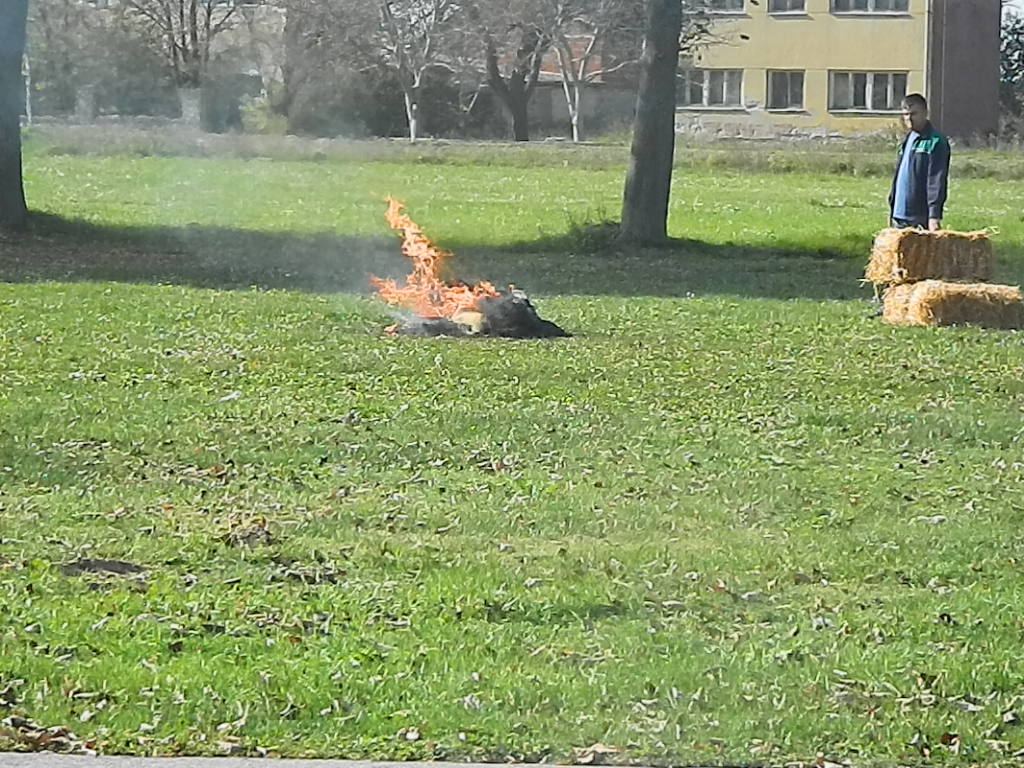 Članovi DVD-a Beničanici stigli su vatrogasnim kolima
 i vrlo uvjerljivo uprizorili vježbu gašenja
30. listopada 2013.
Prizori razbuktale vatre i njezinog brzog gašenja vrlo su uvjerljivo učenicima osvijestili svu opasnost, ali i važnost vatrogasnog poziva!
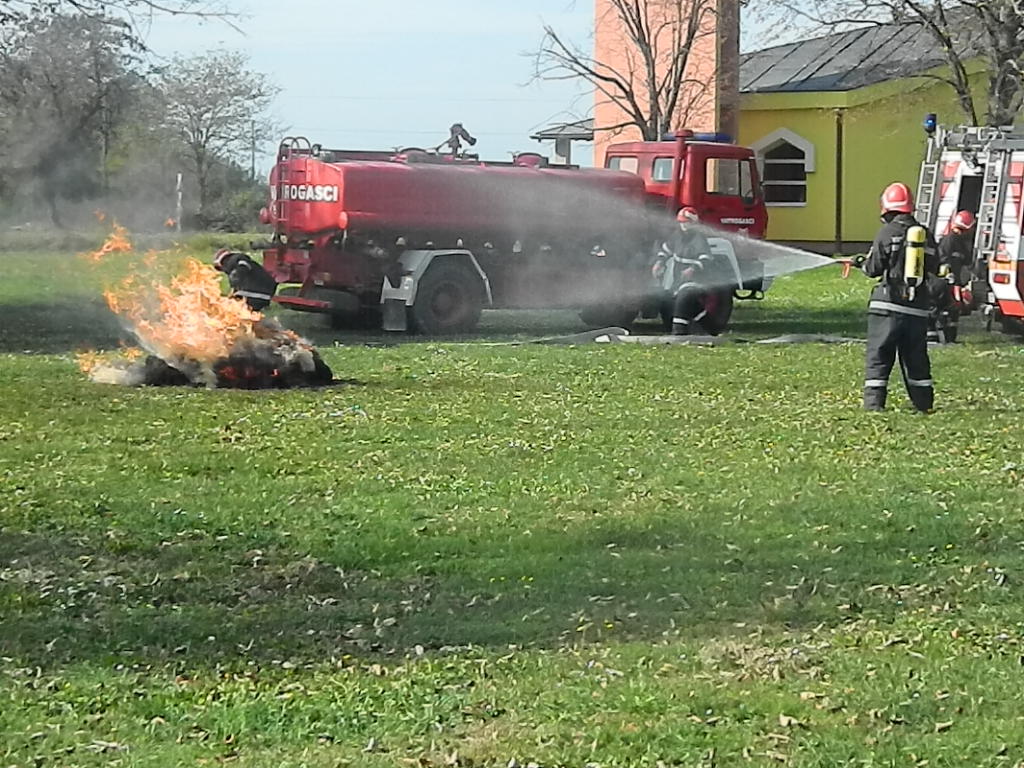 VATRU GASI, BRATA SPASI
Učenicima se projektni dan svidio,
 jer su izašli iz učionica, 
okušali se i pokazali svoje vatrogasne vještine, 
ali i iz prve ruke vidjeli rad obučenih vatrogasaca.
OŠ “Matija Gubec” Magadenovac
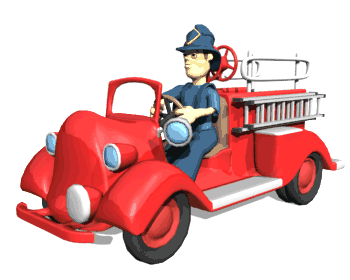 30. listopada 2013.
Na kraju, svi su učenici sretno i sigurno preveženi kućama.